3. Arte y romance
La emergencia del Pathos
EL SIGLO XVIII -Los gabinetes de curiosidades y 
la catalogación
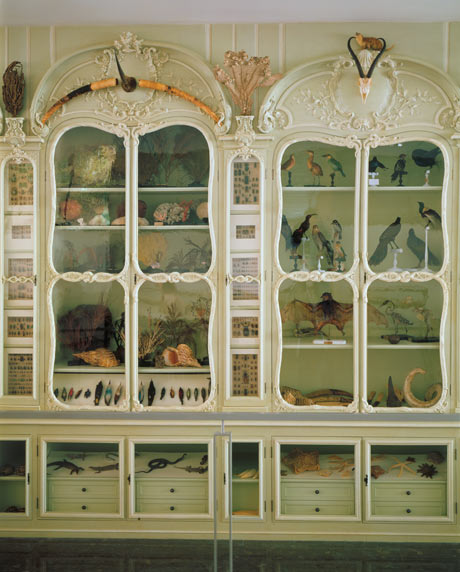 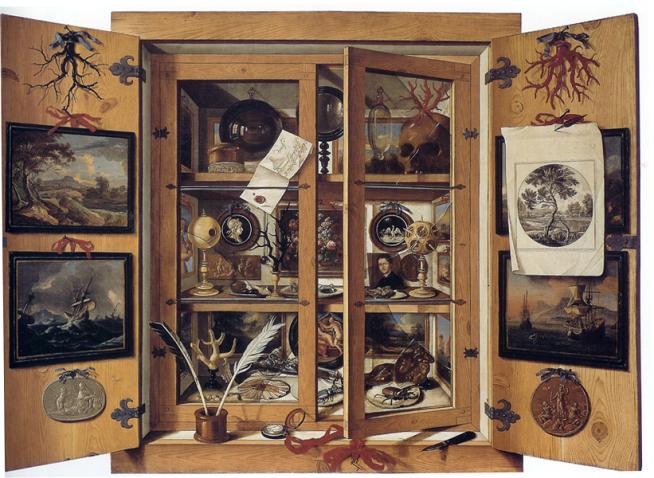 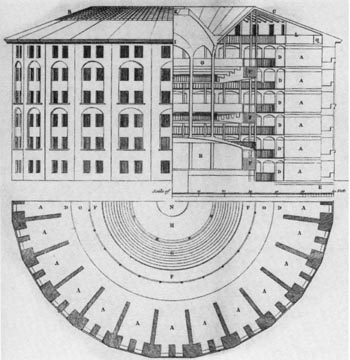 Jeremias Bentham (1748-1832)
Panóptico
1791
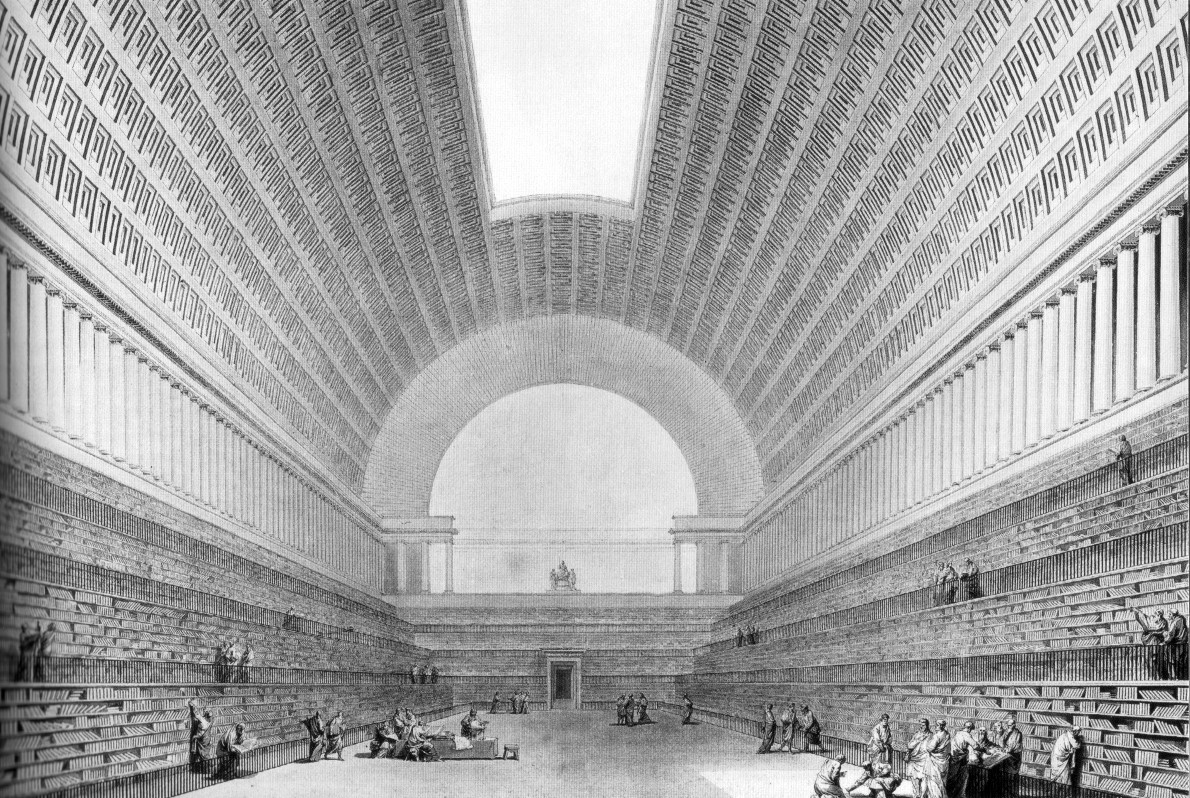 Etienne-Louis Boullé
Proyecto para la BNP
1785
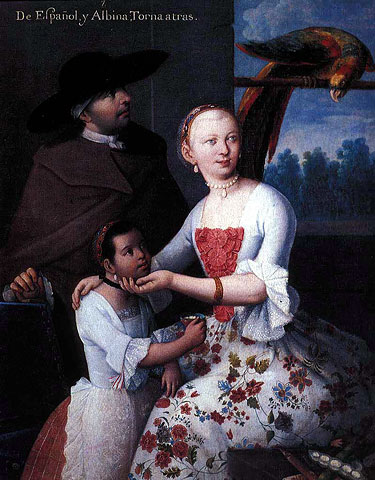 Belleza y verdad
Riva de Neyra
S.XVIII
México
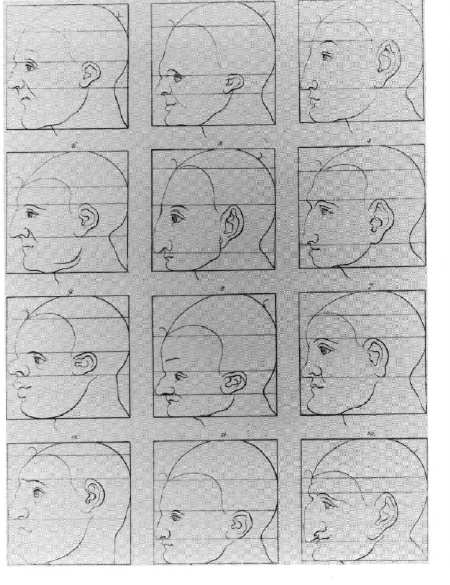 Psiquis y percepción
J.C. Lavater
Definición de la malformación
1741-1801
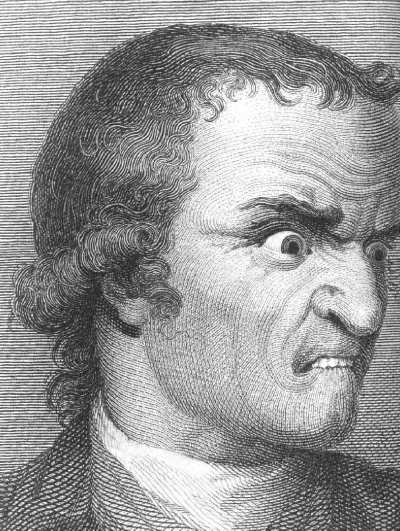 J.C. Lavater
Rabia
1741-1801
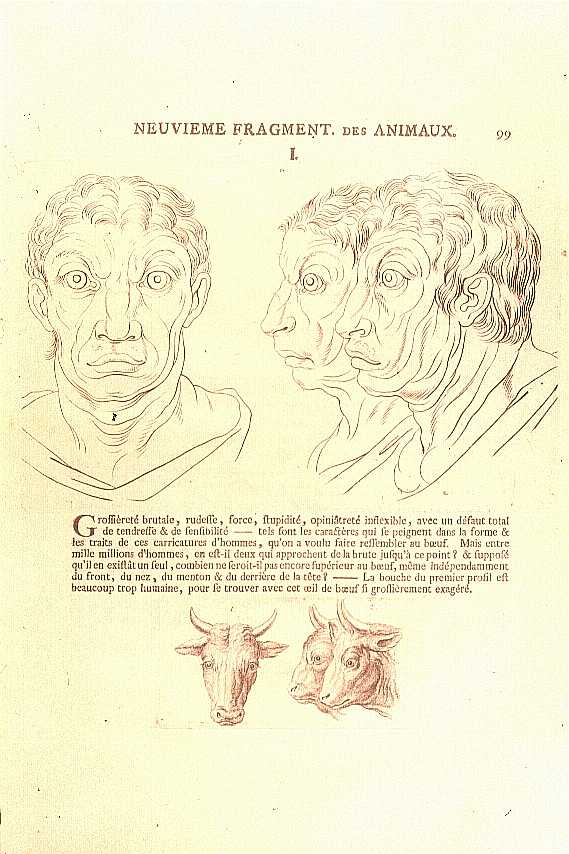 J.C. Lavater
Estudio de la fisionomía
1741-1801
Academia
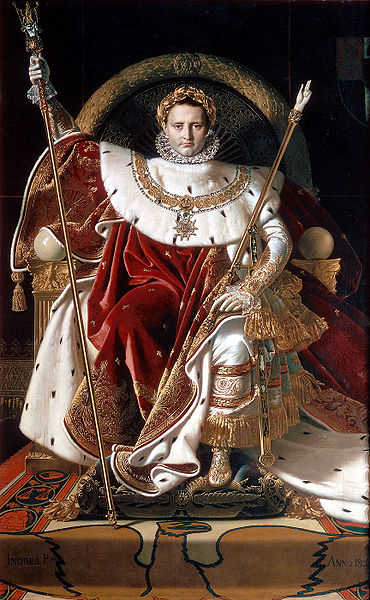 J.D.Ingres (1780-1867)
Napoleón en su trono
1804
230 x 164
Oriente
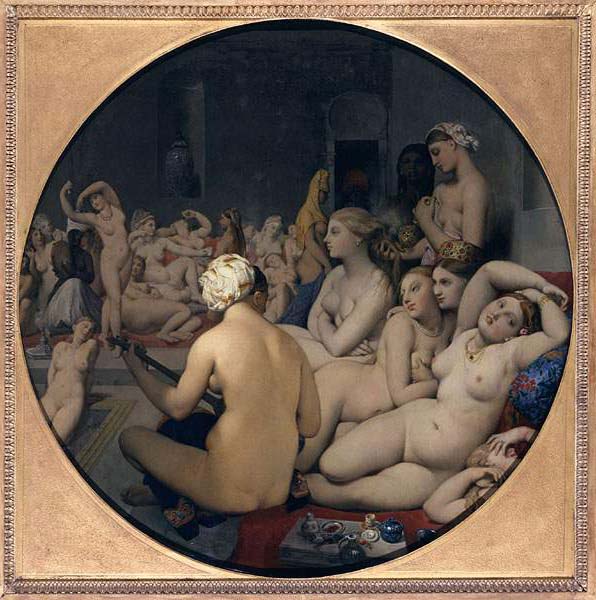 Oriente
Ingres (1780-1867)
El baño turco
1862
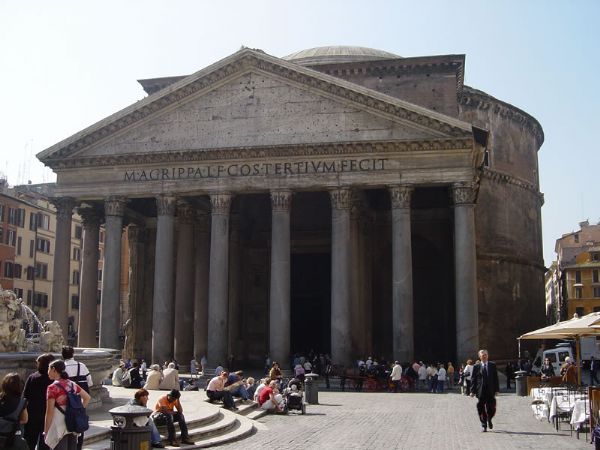 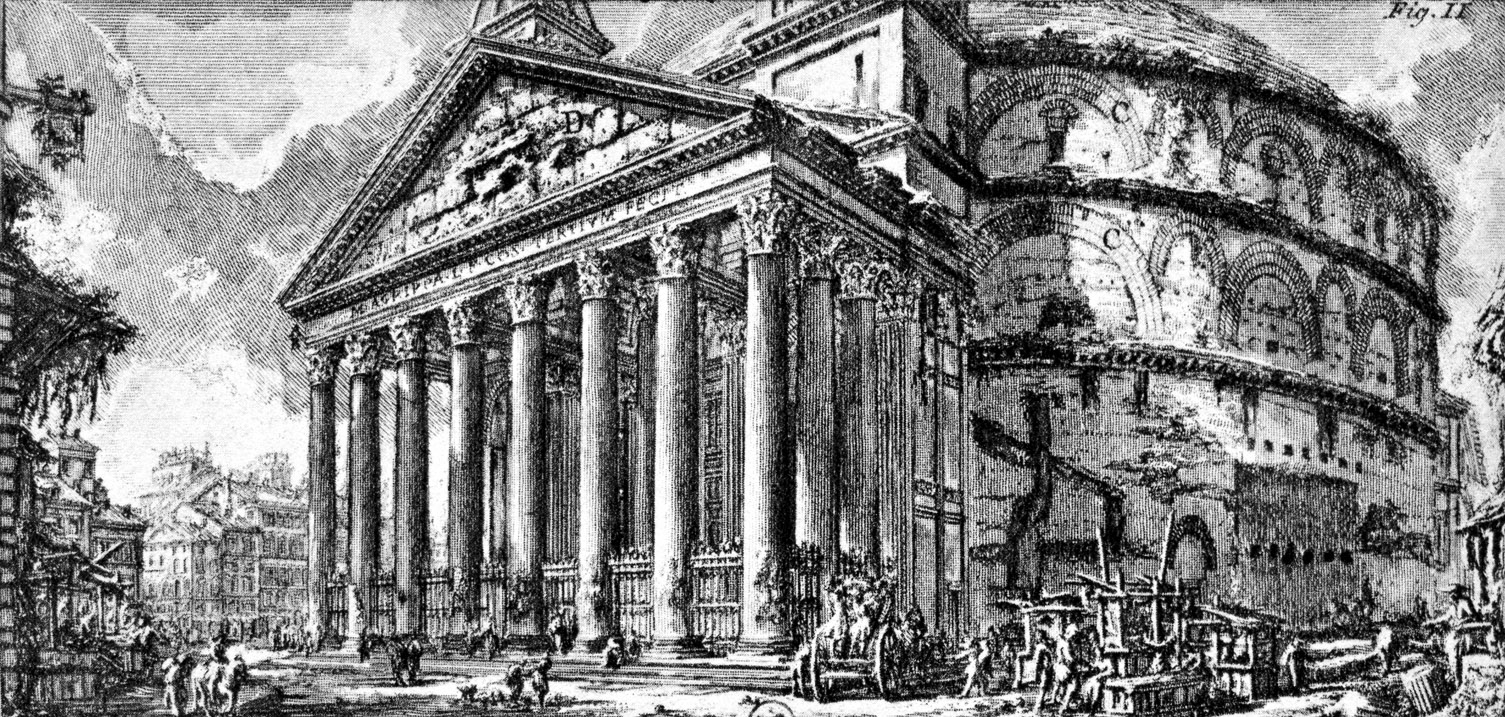 Piranesi
1720-1778
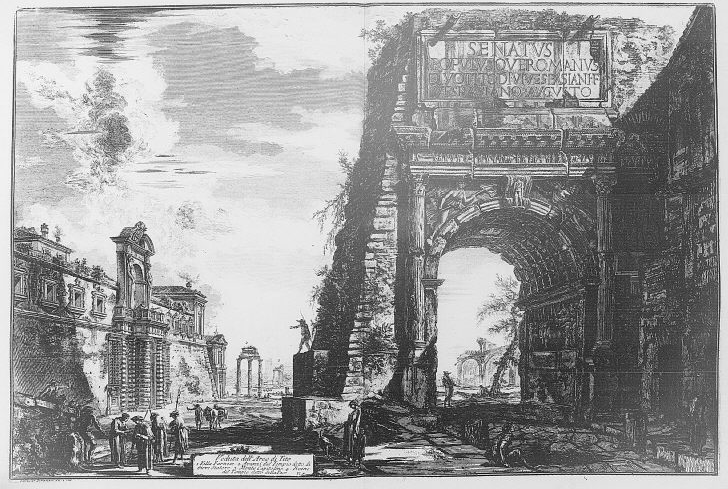 Piranesi
1720-1778
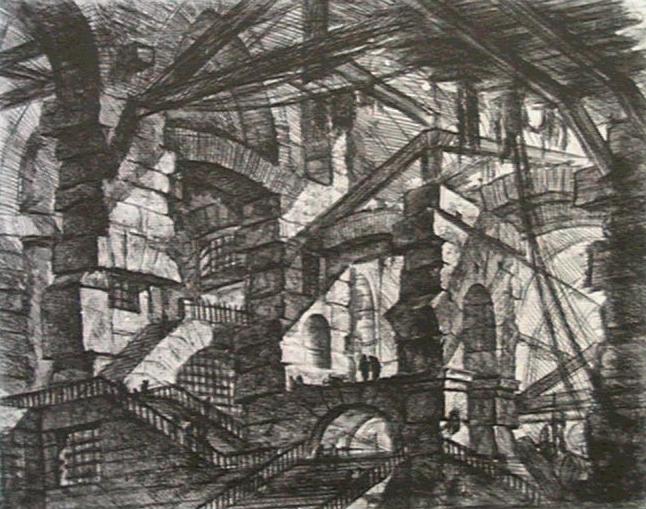 Piranesi
1720-1778
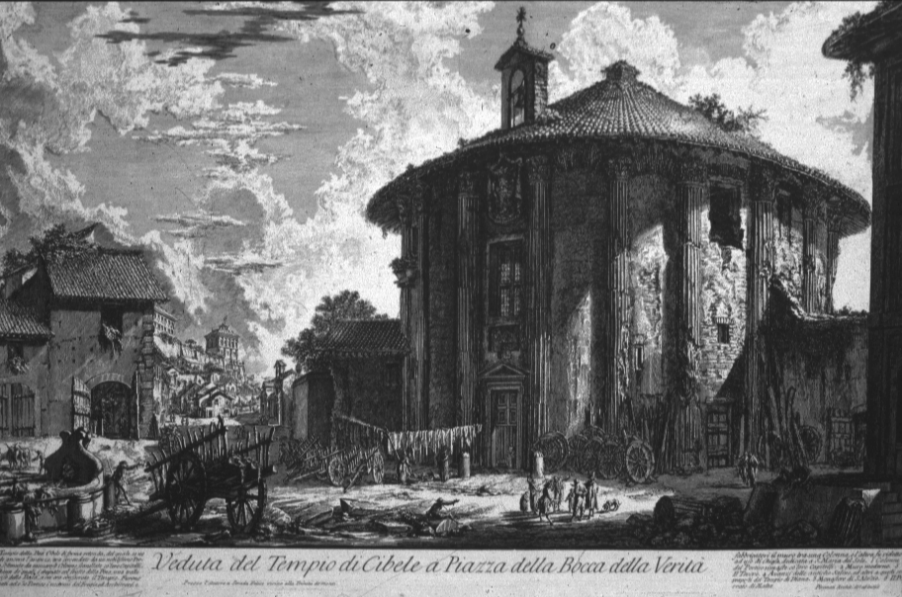 Piranesi
1720-1778
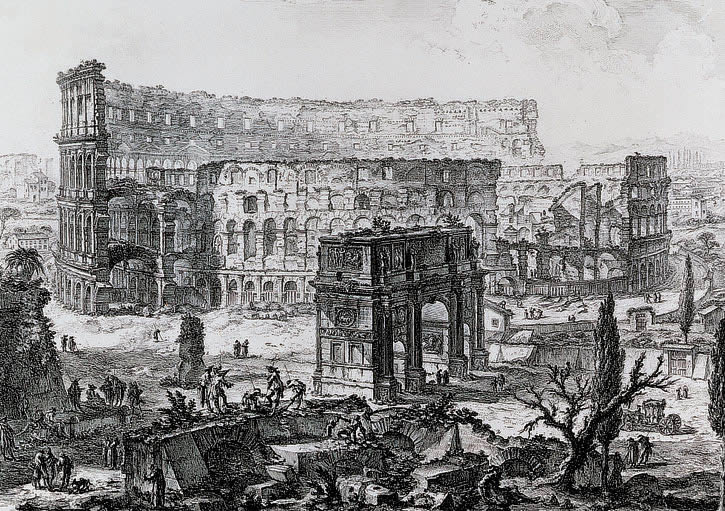 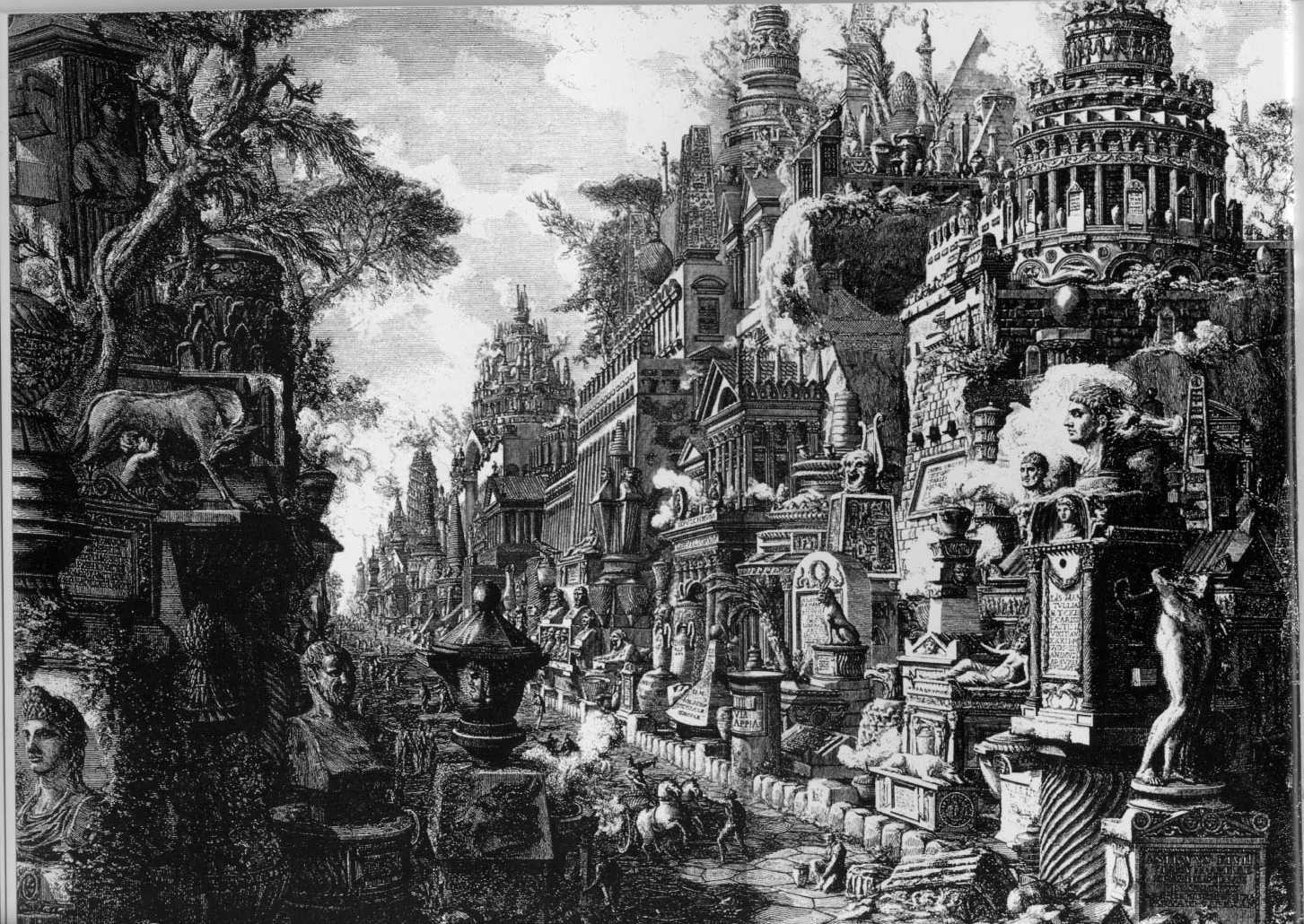 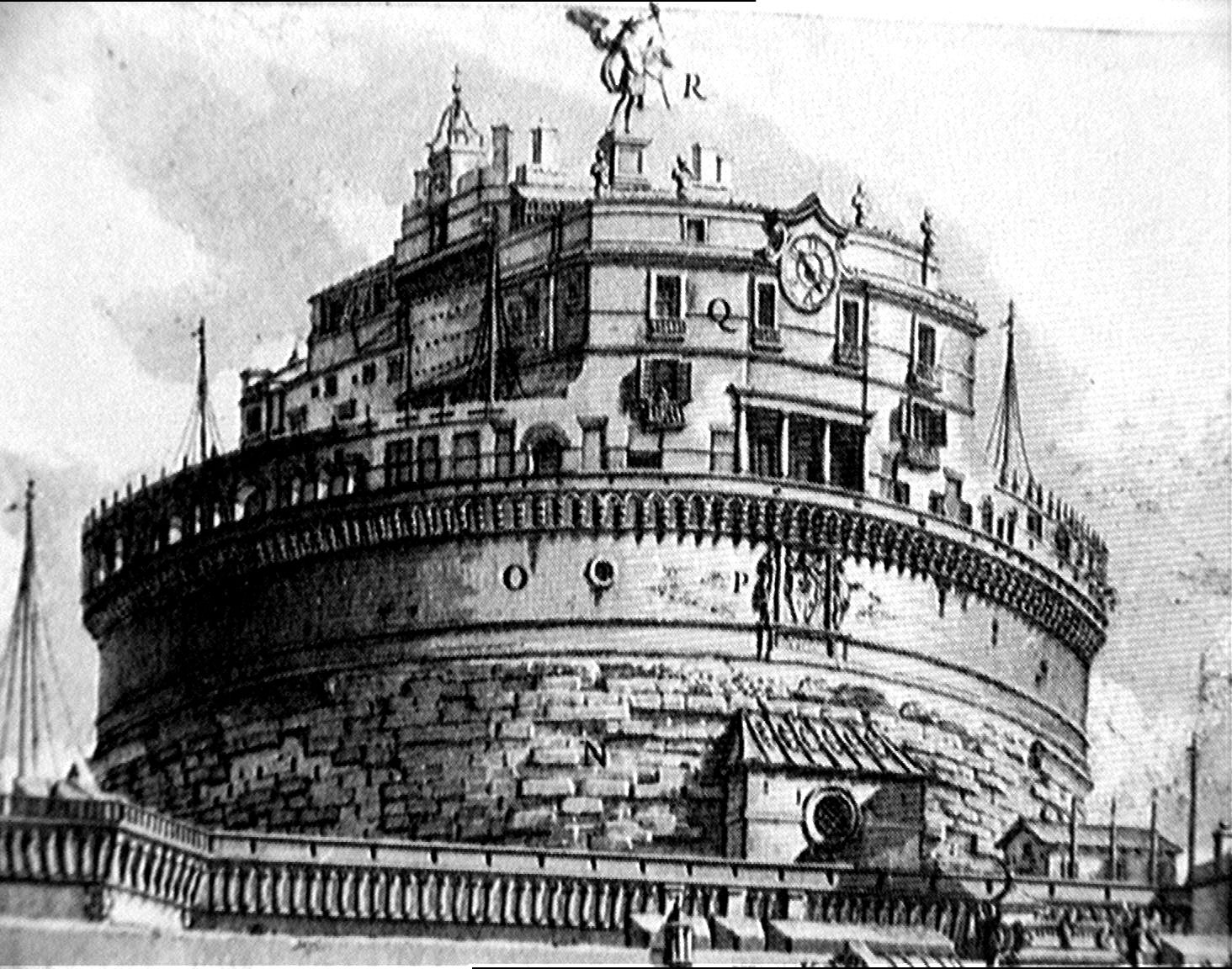 Piranesi
Mausoleo del emperador Adriano
1720-1778
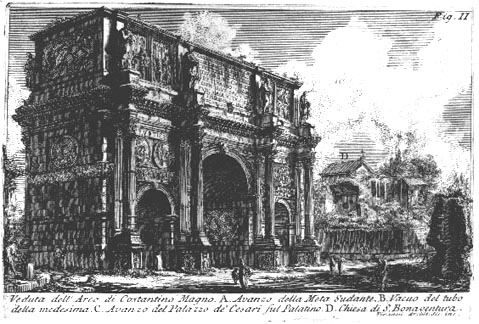 Piranesi
Arco del Triunfo de Constantino Magno
1720-1778
Historia
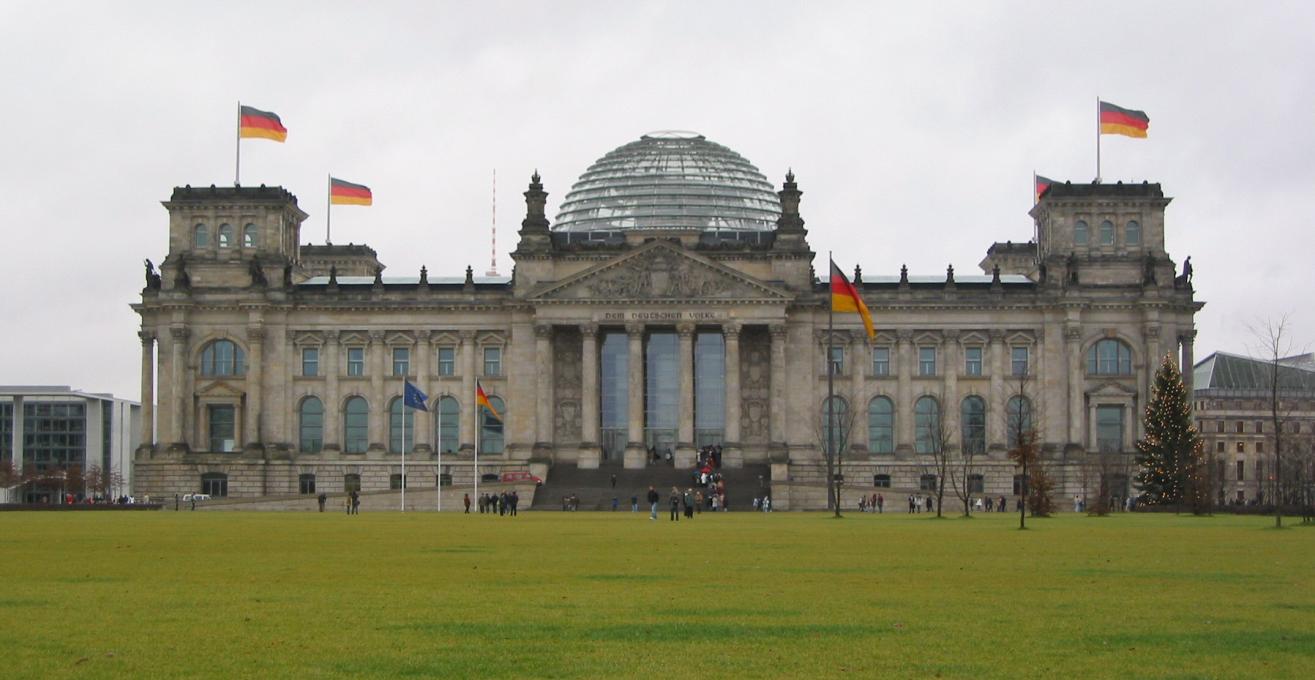 Reichstag – Berlín
1849
Nación
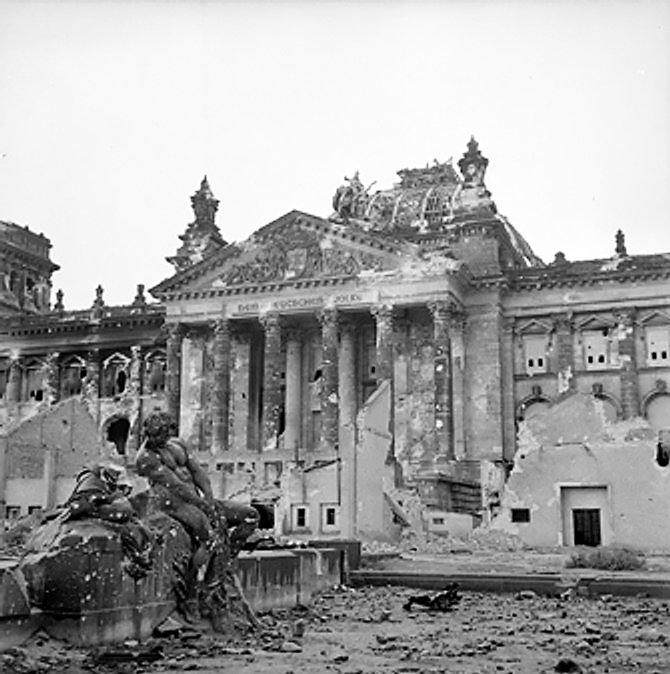 Reichstag (1945)
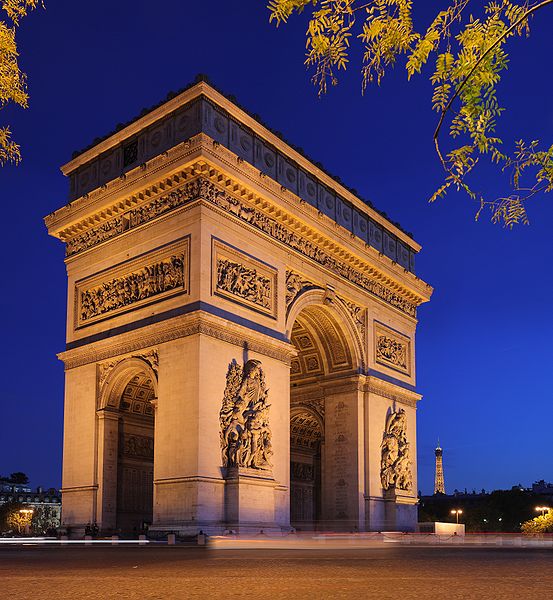 Arco de Triunfo (1810)
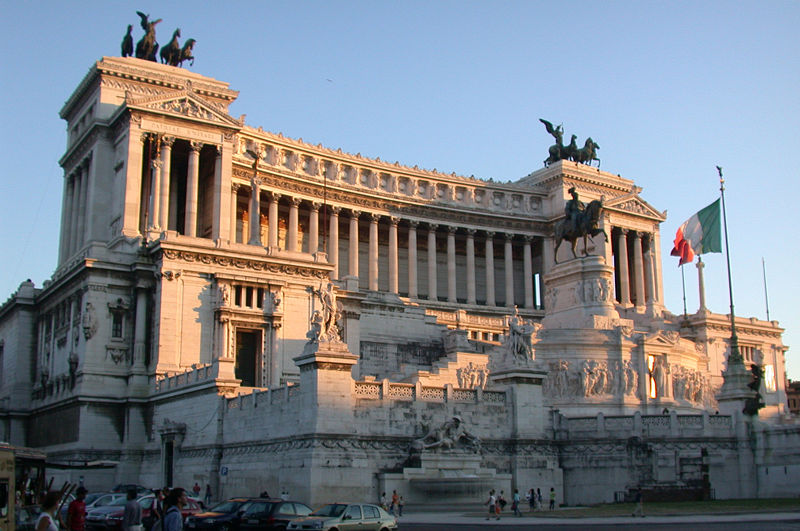 Homenaje a Vittorio Emmanuel II(1895)
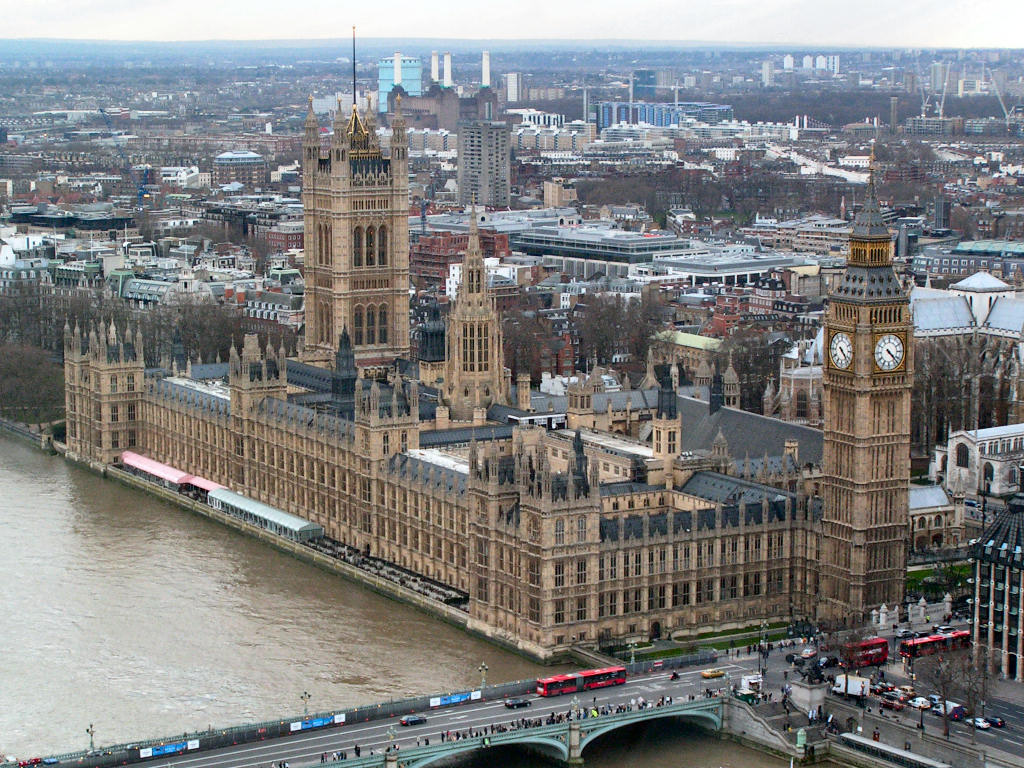 Abadía de Westminster(1835)
Pueblo
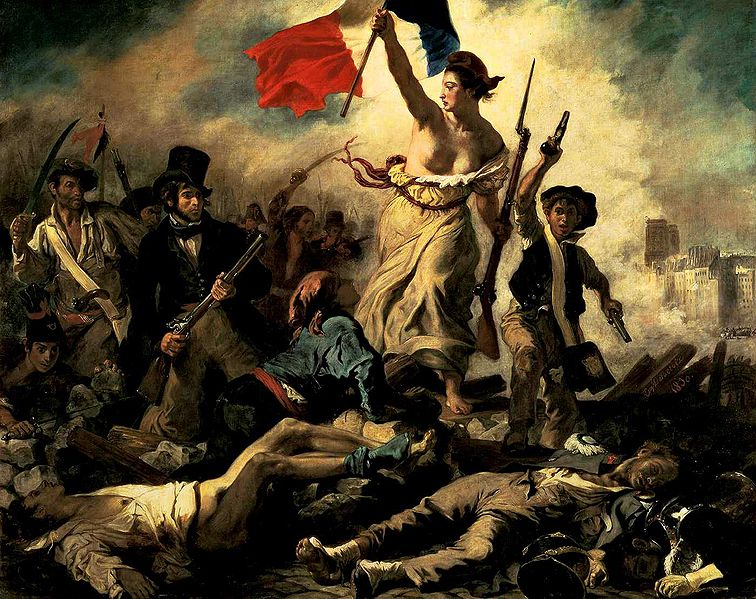 E.Delacroix (1798-1863)
Libertad guiando  al pueblo 1830
Sentimientos
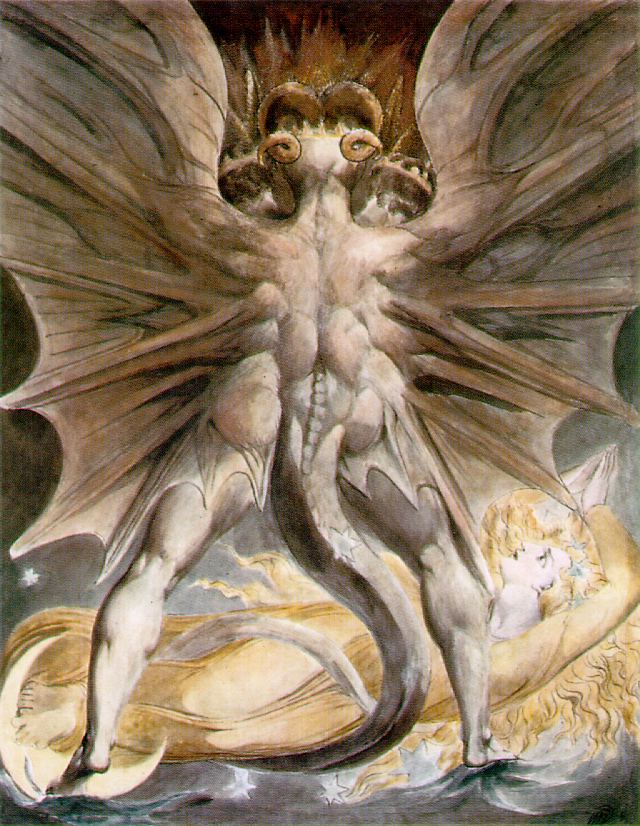 El Gran Dragón Rojo y la Mujer vestida de Sol (1809)
William Blake (1757-1827)
Naturaleza-del mundo
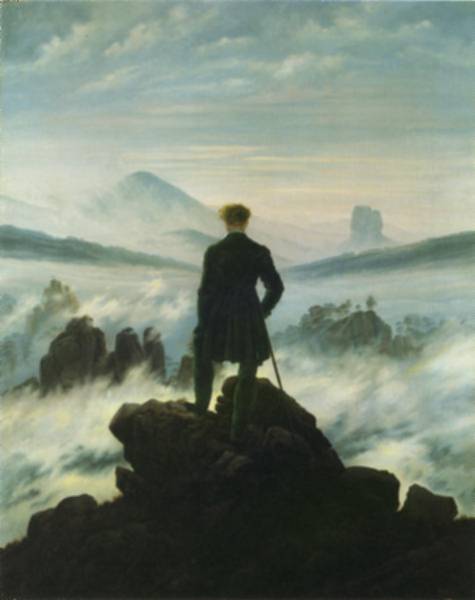 Caminante sobre el Mar Nebuloso
Caspar David Friedrich (1774-1840)
Naturaleza-del mundo
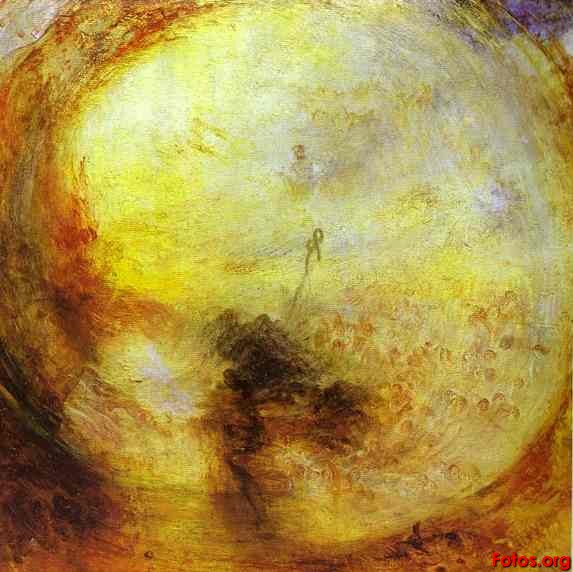 The Morning after the Deluge - Moses Writing the Book of Genesis. 1843 
William Turner(1775-1851)
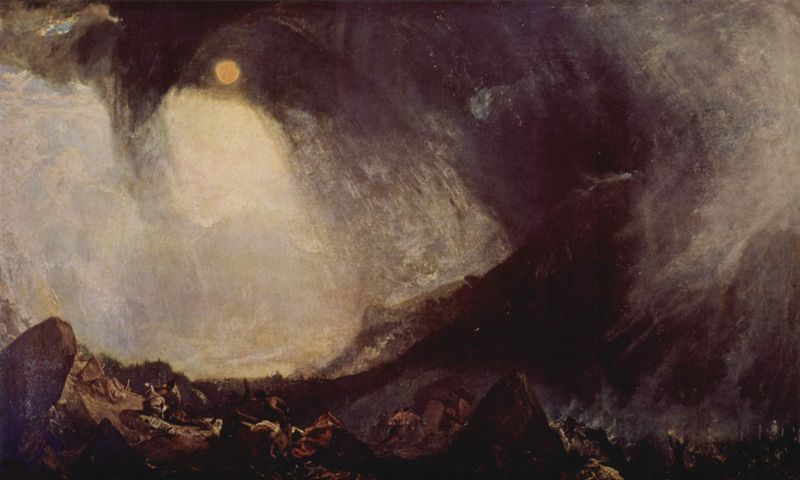 Aníbal cruzando los Alpes, Tormenta de nieve
Naturaleza-del arte
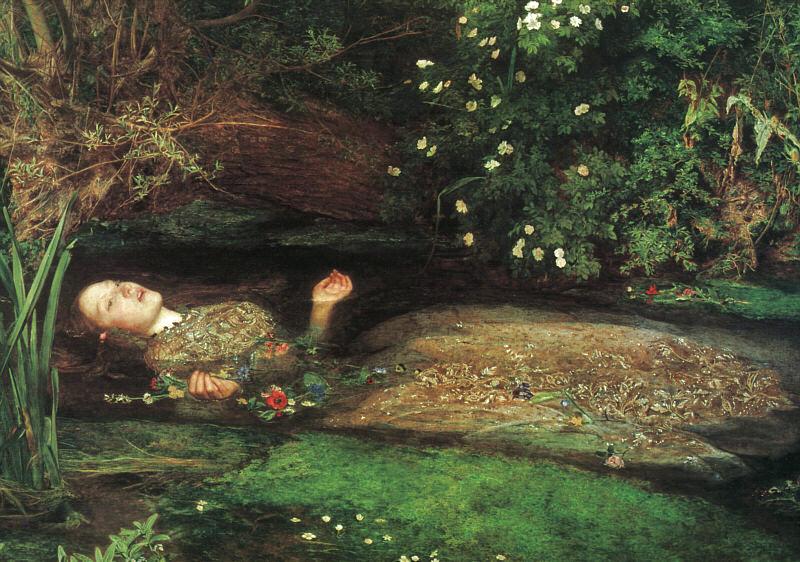 Ofelia muerta(1852)
John Everett Millais (1829-1896)
Naturaleza-del arte
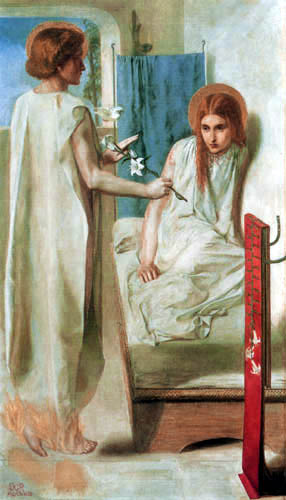 La Anunciación (1850)
Dante Gabriel Rossetti (1828-1882)
Naturaleza-del arte
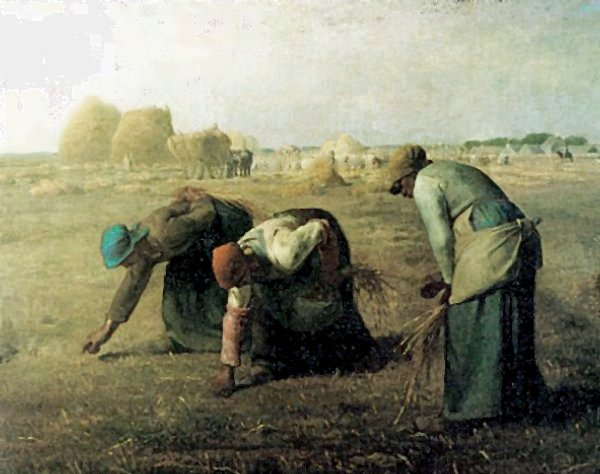 Las Espigadoras (1857)
Jean François Millet ( 1814-1875)
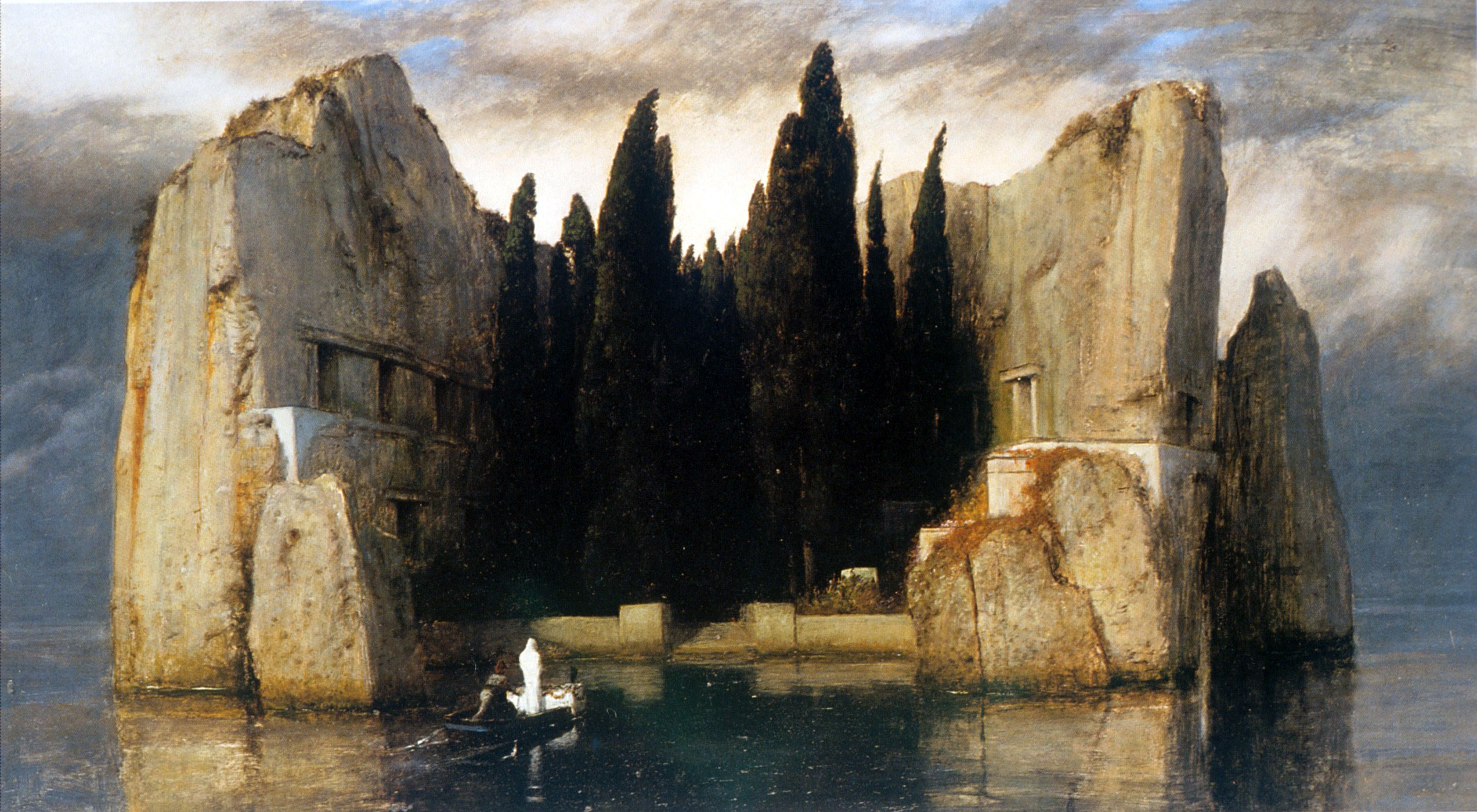 Arnold Böcklin  (1840-1917)
El Valle de la muerte(1880)
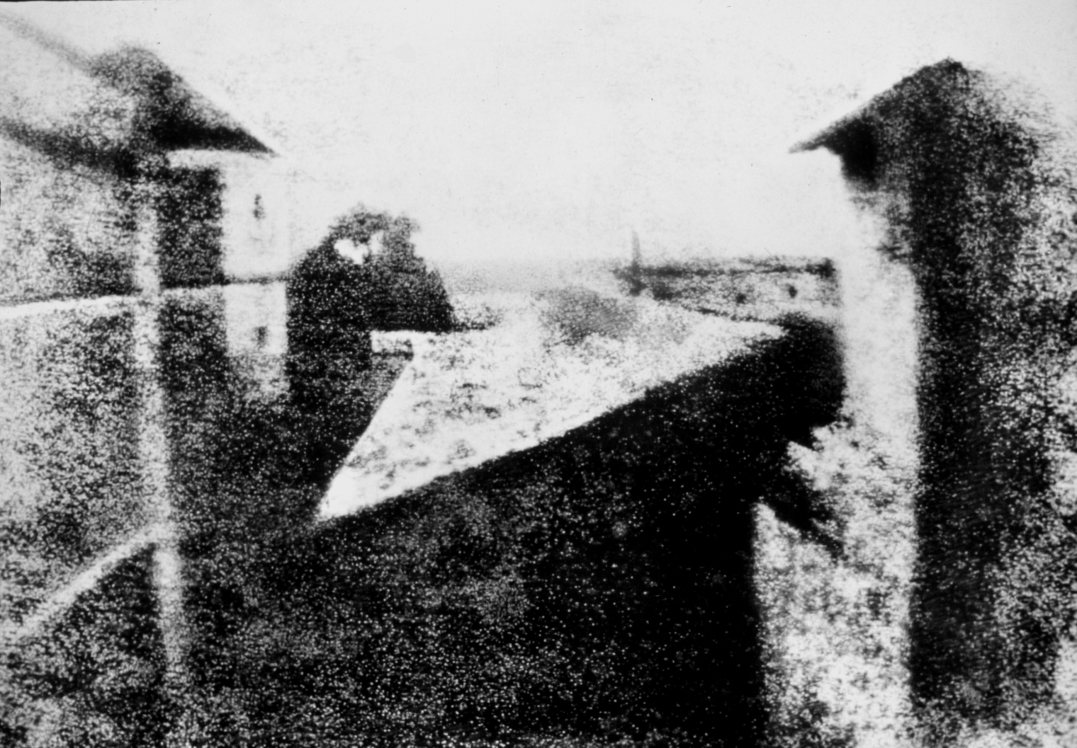 Niépce
Foto de Le gras tras
La ventana
1826
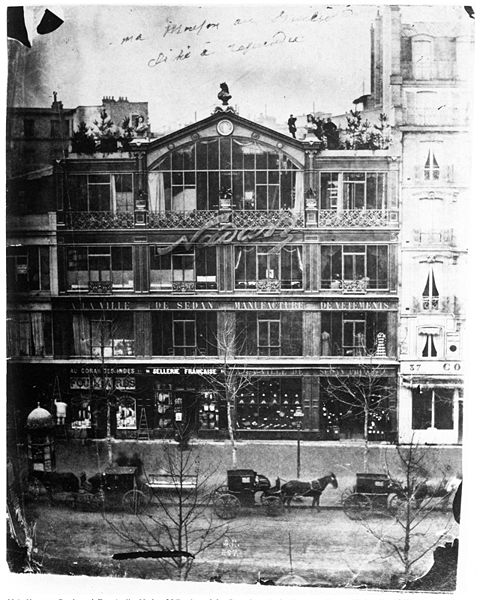 Atelier Nadar 1860
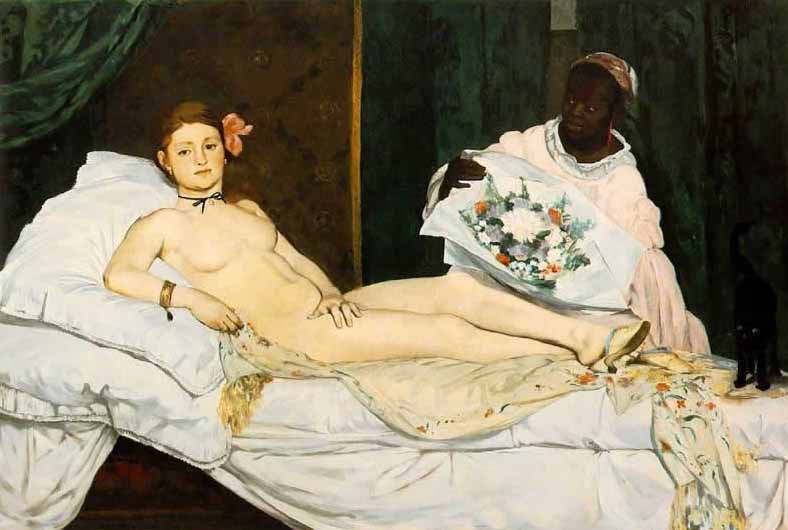 Olympia (1863)
Edouard Manet ( 1832-1883)
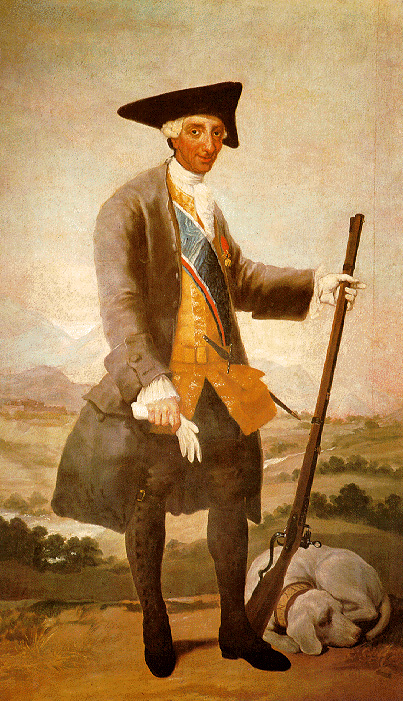 La crítica
Goya
Carlos III

1786
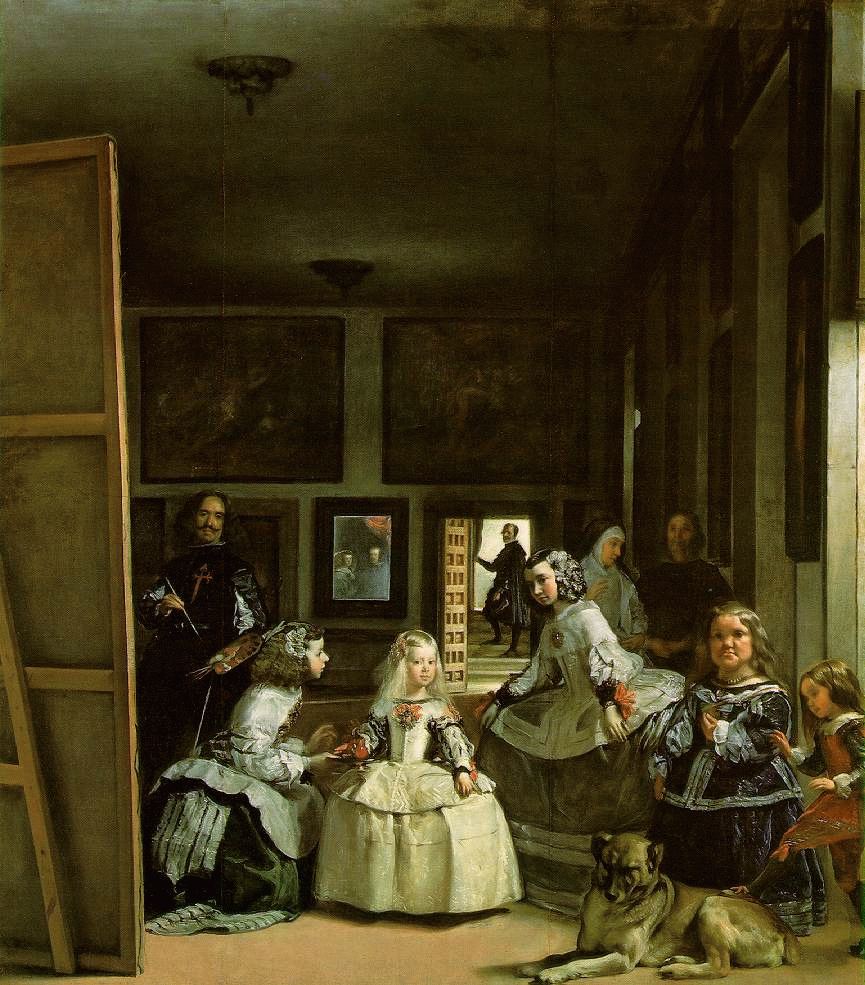 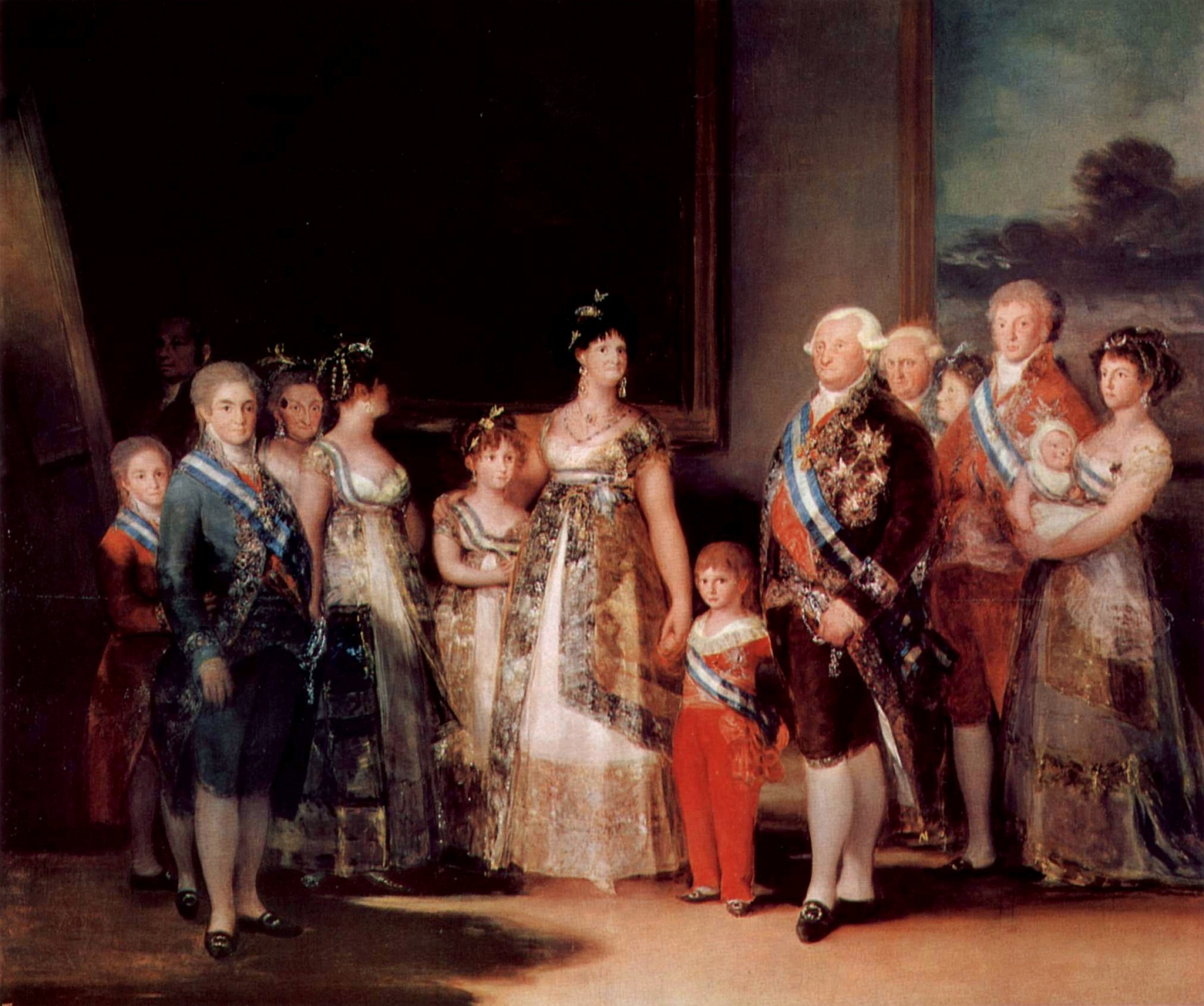 La oscuridad
Goya (1746-1828)
Familia de Carlos IV
1800
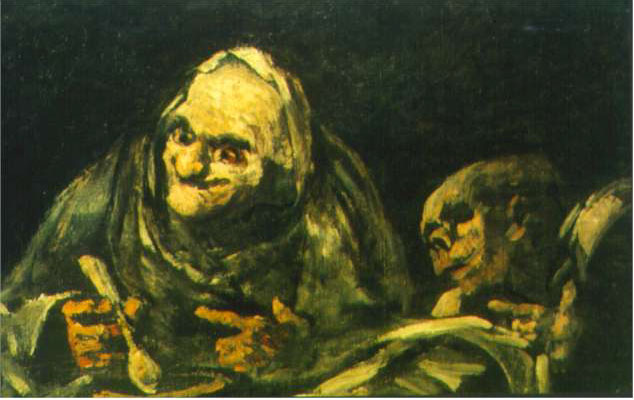 Goya (1746-1828)
Dos viejas comiendo sopa
1820
El pueblo
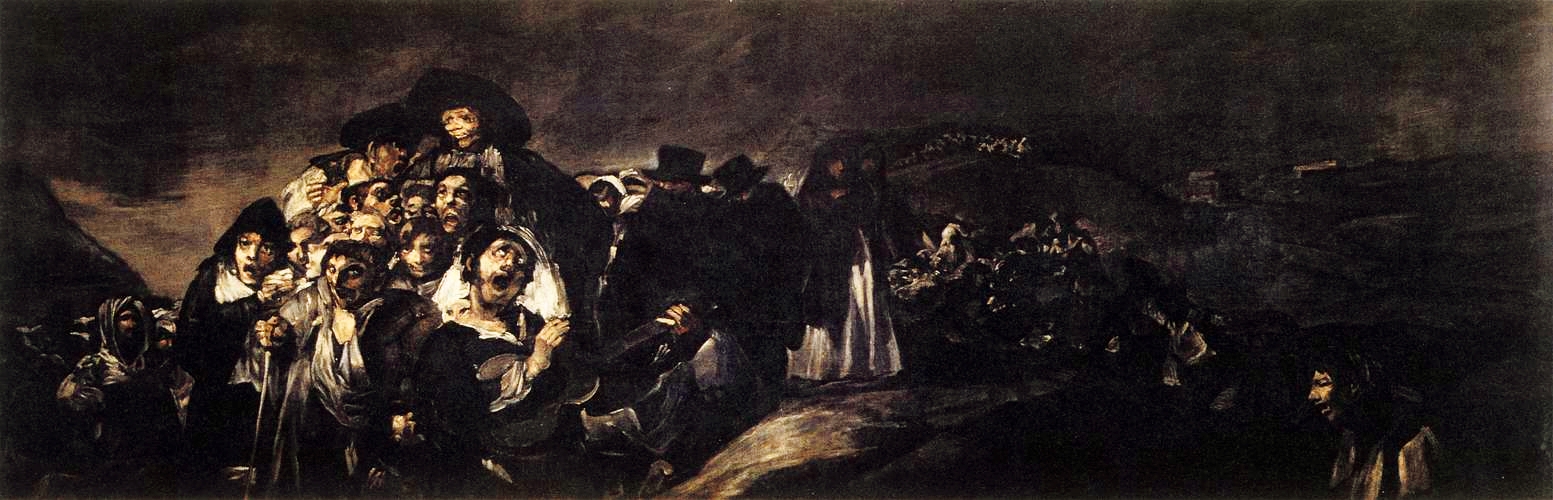 Goya (1746-1828)
La romería de San Isidro
1819-1823
Dostoievski
Victor Hugo
Dickens
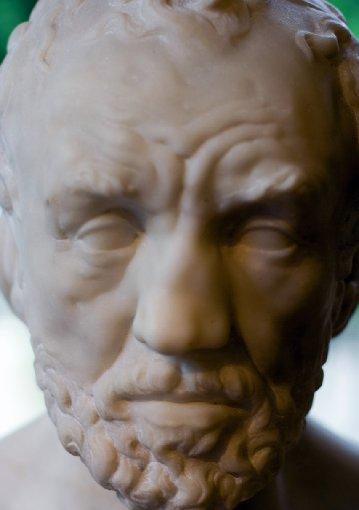 Auguste Rodin  (1840-1917)
El hombre de la nariz rota (1863)
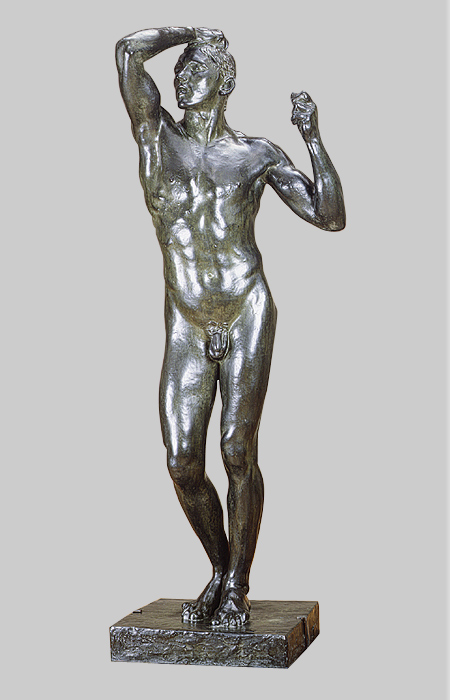 Auguste Rodin  (1840-1917)
La edad de Bronce(1876)
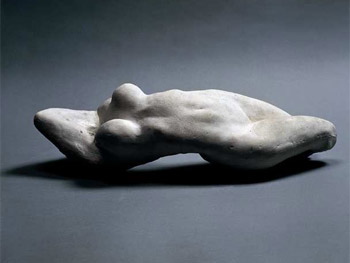 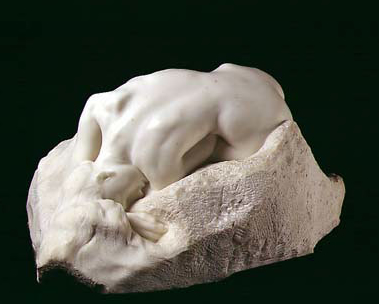 Auguste Rodin  (1840-1917)
Torso de Adele(1878)
La Donaide (1884)
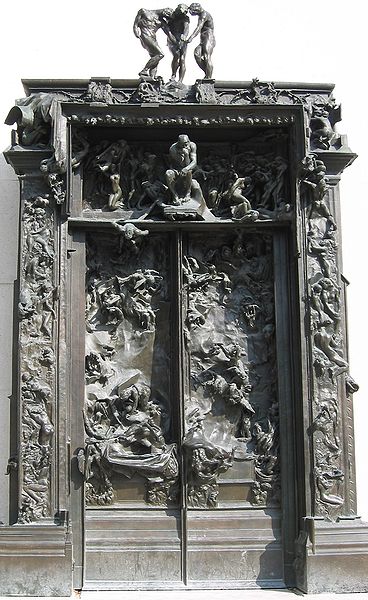 Las Puertas del Infierno (1880-1917inconclusa)
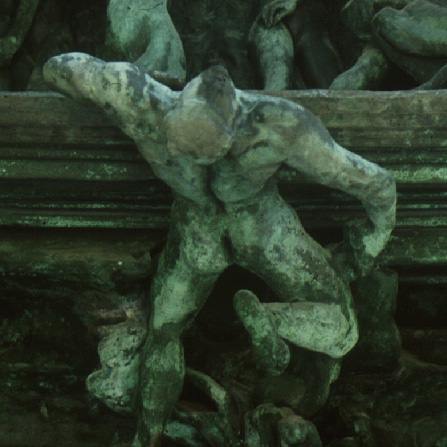 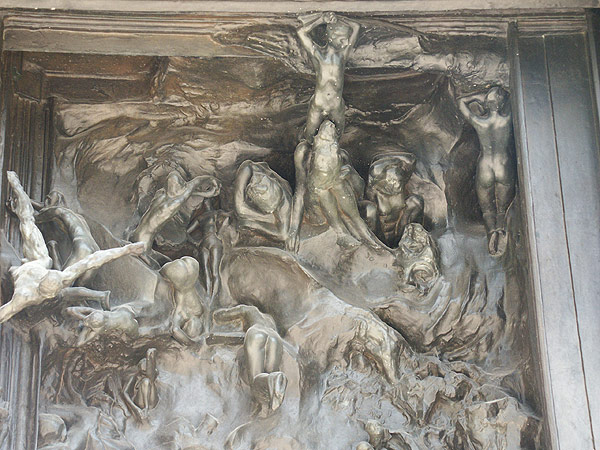 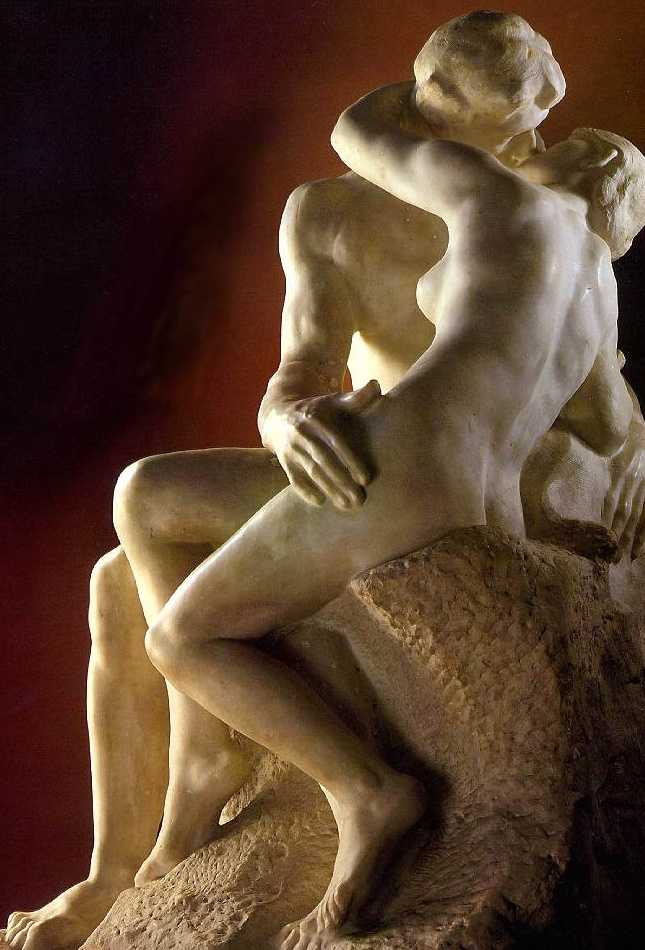 El Beso (1886)
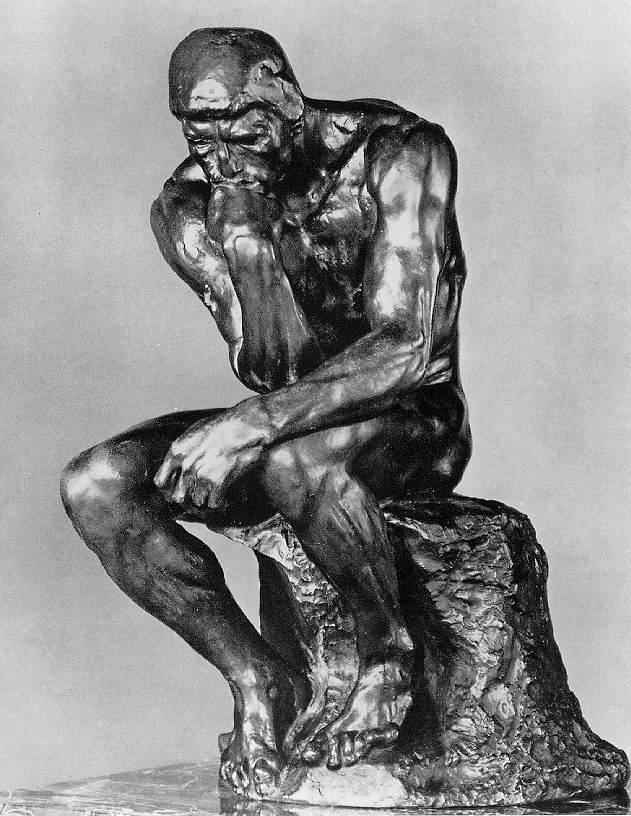 Auguste Rodin  (1840-1917)
EL Pensador (1880)
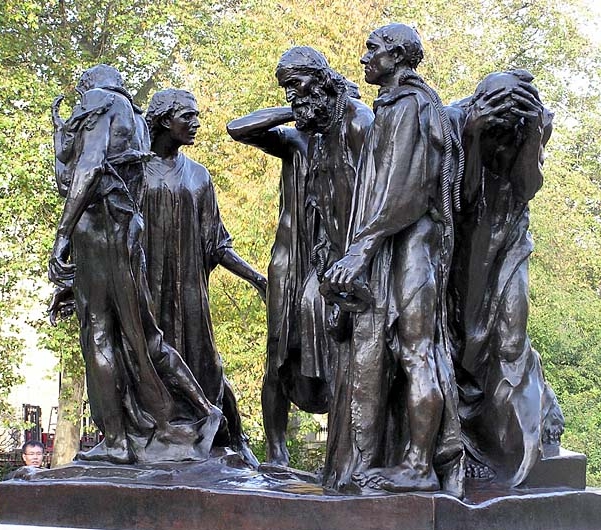 Los Burgueses de Calais
(1885)
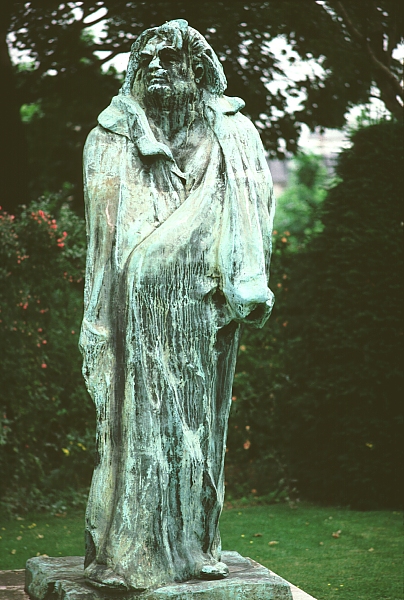 Balzac (1898)
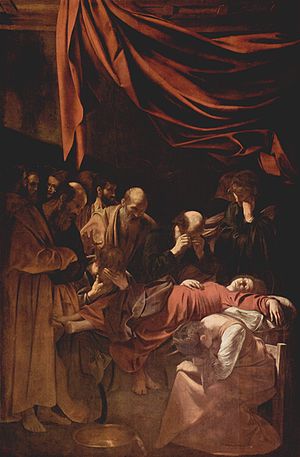 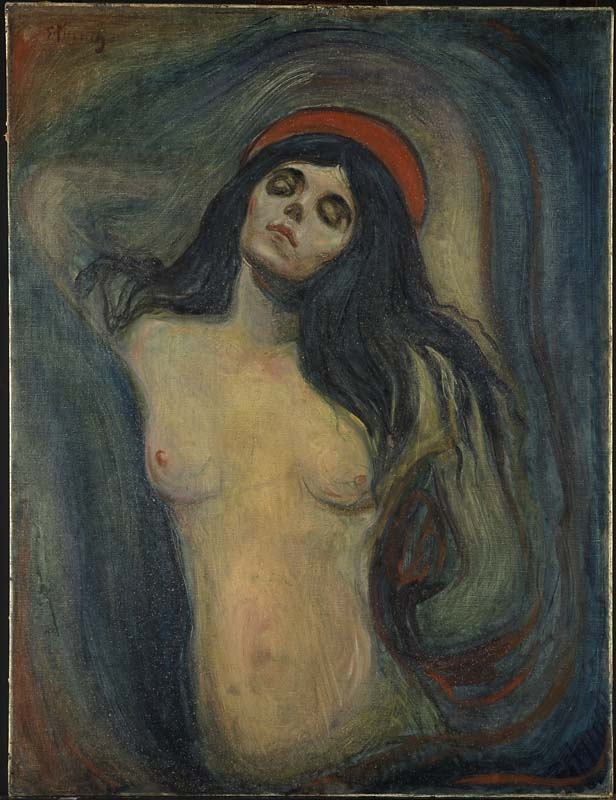 Edward Munch(1863-1944)
Madonna
1894
Caravaggio
Muerte de la virgen
1605
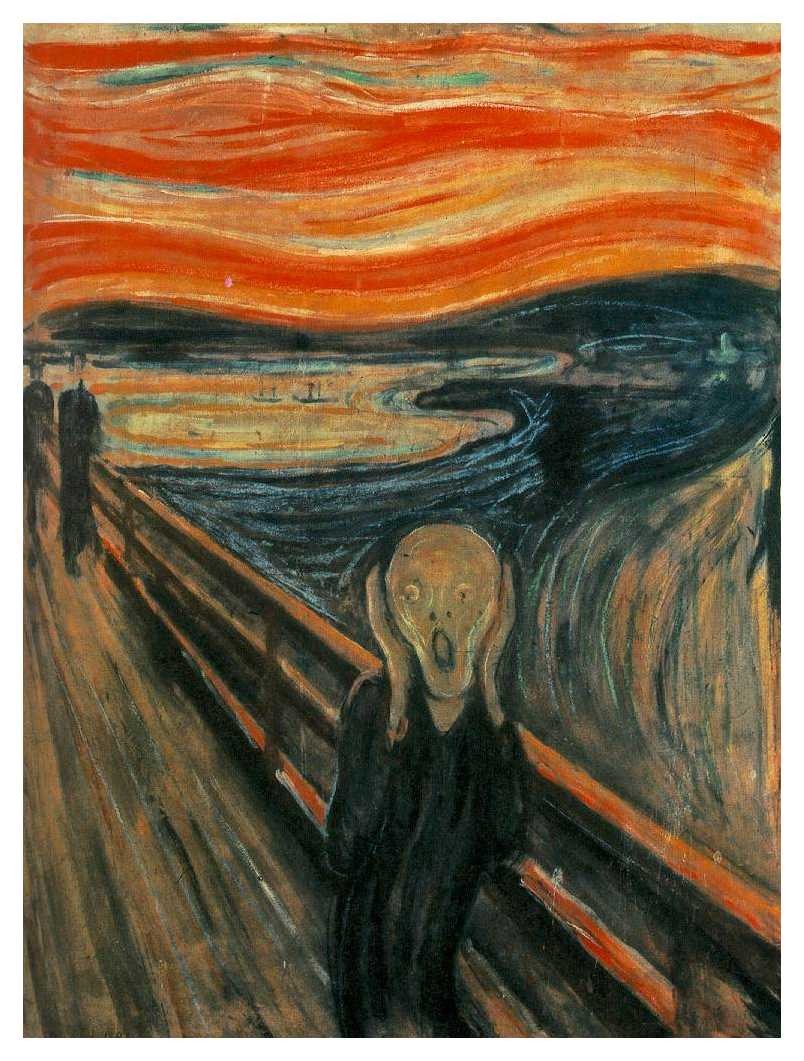 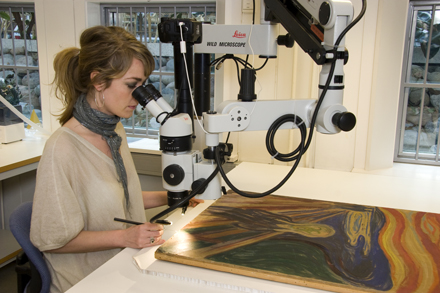 Edward Munch(1863-1944)
Grito
1893
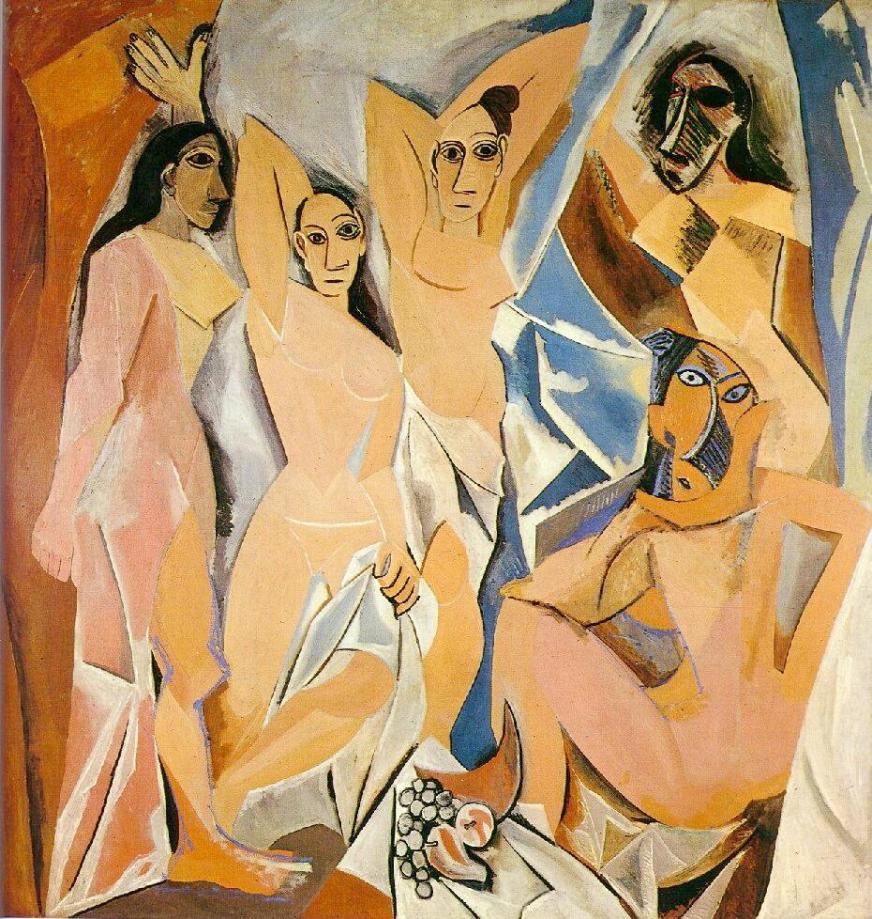 Picasso
Les daimoiselles
D’Avignon

1907